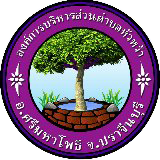 จดหมายข่าวองค์การบริหารส่วนตำบลหัวหว้า
เลขที่ 13 หมู่ 14 ต.หัวหว้า อ.ศรีมหาโพธิ  จ.ปราจีนบุรี ๒๕๑๔๐ โทรศัพท์/โทรสาร ๐-๓๗๒๑-๐๘๓๓ www.huawa.go.th
เล่มที่ 5/๒๕๖4 ประจำเดือนพฤษภาคม พ.ศ. ๒๕๖4
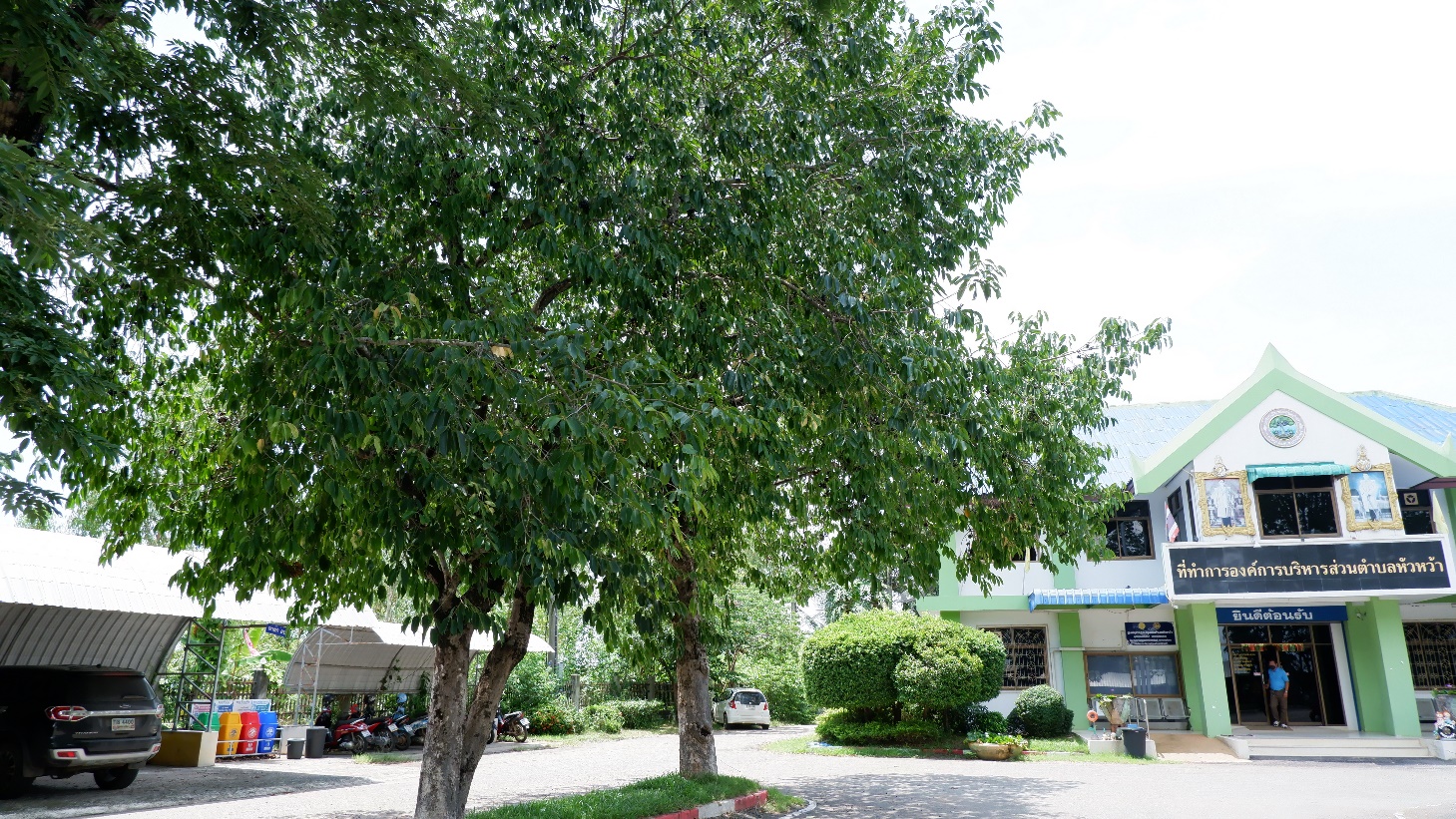 วิสัยทัศน์ องค์การบริหารส่วนตำบลหัวหว้าเป็นตำบลน่าอยู่  มีความรู้คู่คุณธรรม ภายใต้วิถีชีวิตแบบพอเพียง  และส่งเสริม การฟื้นฟูอนุรักษ์ทรัพยากรธรรมชาติอย่างยั่งยืน
องค์กรยุคใหม่ ตระหนักในหน้าที่ ยินดีรับใช้ สามัคคีจริงใจ โปร่งใสในการทำงาน
[Speaker Notes: จดหมายข่าว อบต.หัวหว้า]
กิจกรรมประจำเดือนพฤษภาคม 2564
วันที่ 18 พฤษภาคม 2564 เวลา 15.45 น. มูลนิธิเพื่อสัมพันธภาพไทย-จีน ร่วมกับ บริษัท หยงซิง สตีล (ไทยแลนด์) จำกัด และบริษัท ไทยซิง สตีล จำกัด ได้นำหน้ากากอนามัยมามอบให้องค์การบริหารส่วนตำบลหัวหว้า โดยท่านปลัด, รองปลัด และ ผอ.กองช่าง อบต.หัวหว้า เป็นผู้รับมอบในครั้งนี้
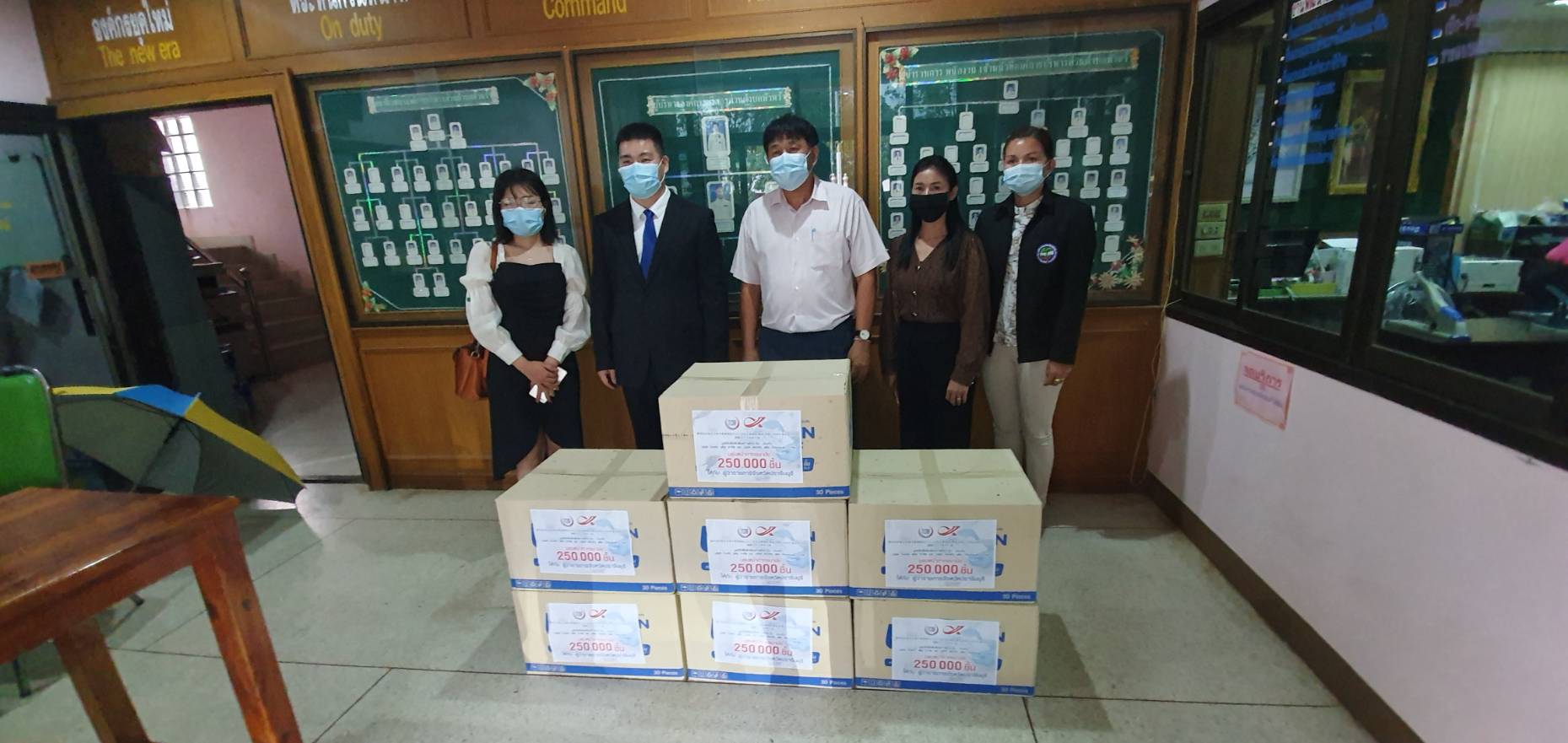 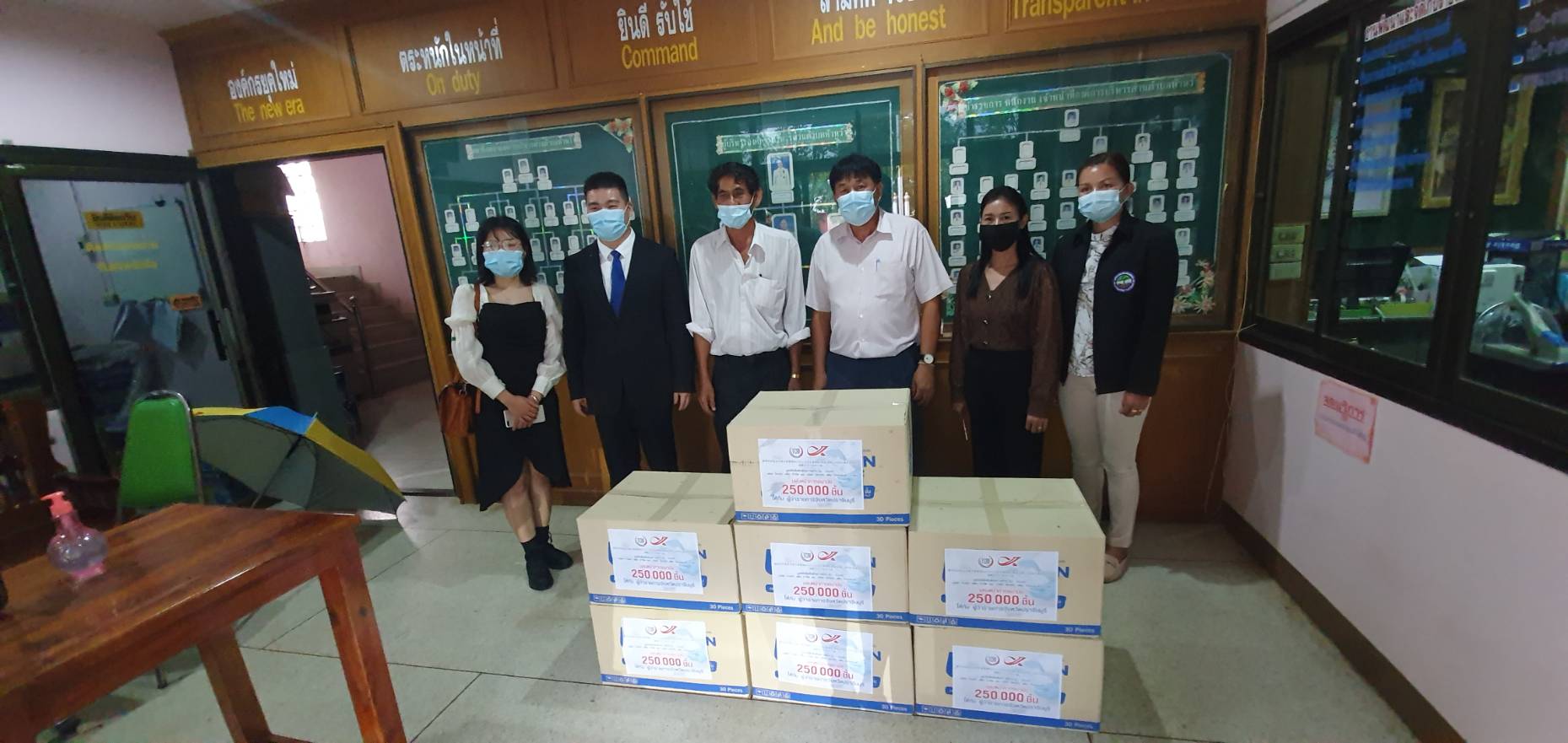 กิจกรรมประจำเดือนพฤษภาคม 2564
วันที่ 21 พฤษภาคม 2564 นายสุรชัย ทนสิงห์ นายก อบต.หัวหว้า, นายอำนวย พริกงาม รองนายก อบต.หัวหว้า ,นายขจรศักดิ์ ใจดี ประธานสภา พร้อมด้วยสมาชิกสภา อบต.หัวหว้า , นายอุดม คูศรี ปลัด อบต. หัวหว้า และพนักงานส่วนตำบลหัวหว้า ได้นำถุงยังชีพ ข้าวสาร อาหารแห้ง ไข่ไก่ และน้ำดื่ม ไปมอบให้กับประชาชนในพื้นที่หมู่ 13 บ้านคลองสมบูรณ์ ที่ประสบเหตุวาตภัยพัดบ้านเรือนได้รับความเสียหายเมื่อวันที่ 16 พฤษภาคม 2564 จำนวน 15 ราย (โดยใช้งบประมาณส่วนตัว) พร้อมกันนี้ท่านนายกสุรชัย ทนสิงห์ ก็ได้มอบเงินส่วนตัวจำนวนหนึ่งเพื่อเป็นการช่วยเหลือในเบื้องต้นให้กับประชาชนที่ประสบเหตุวาตภัยดังกล่าว พร้อมกันนี้ก็ได้มอบหน้ากากอนามัยให้กับประชาชน และ อสม.ในพื้นที่เพื่อเป็นการป้องกันโรคติดเชื้อโควิด-19 ไว้ด้วย
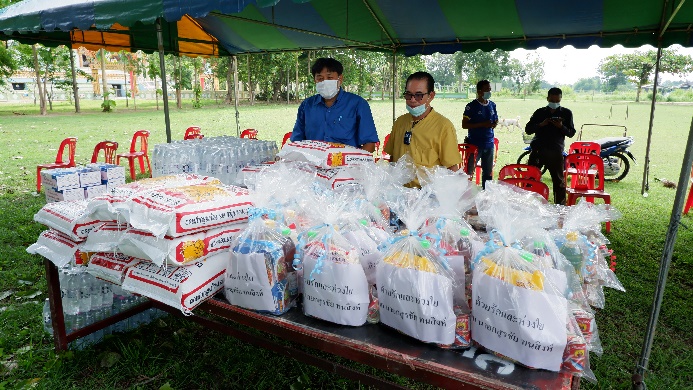 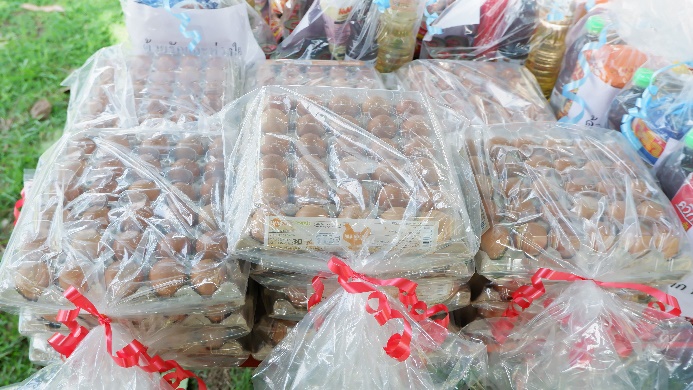 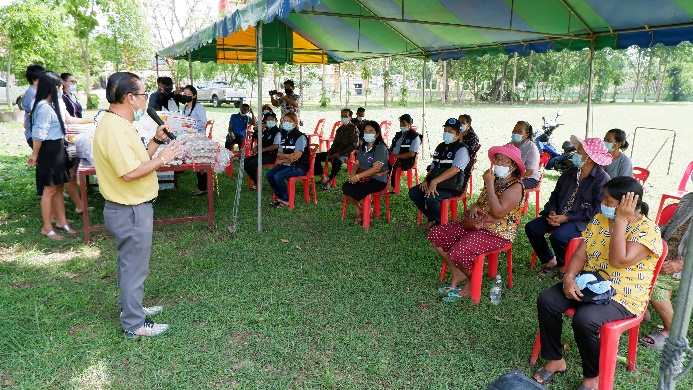 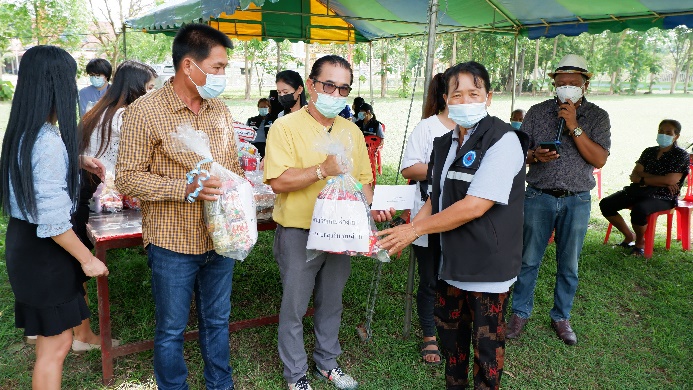 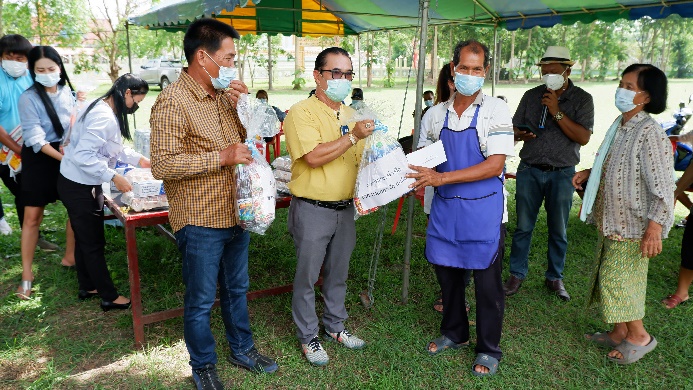 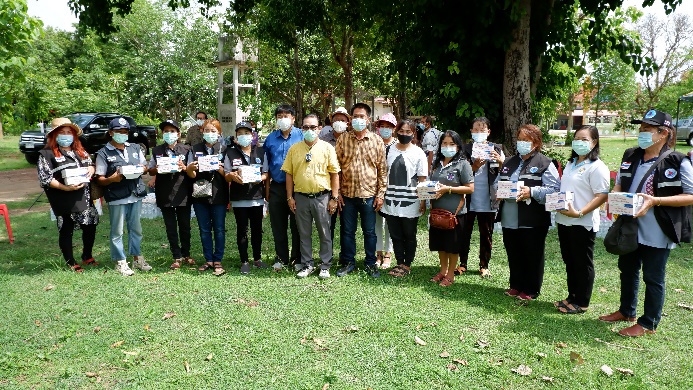 กิจกรรมประจำเดือนพฤษภาคม 2564
วันที่ 22 พฤษภาคม 2564 หลังจากที่ได้ทราบว่าพบผู้ติดเชื้อโควิด-19 รายใหม่ของจังหวัดปราจีนบุรี (รายที่ 354) พักอาศัยอยู่ในพื้นที่หมู่ 17 บ้านหนองไฮ ของตำบลหัวหว้า ท่านนายกสุรชัย ทนสิงห์ ได้มอบหมายให้เจ้าหน้าที่ของ อบต.หัวหว้า เข้าดำเนินการฉีดพ่นยาฆ่าเชื้อในพื้นที่ดังกล่าว และได้มอบหน้ากากอนามัยและน้ำยาฆ่าเชื้อไว้ให้ประชาชนส่วนหนึ่ง เพื่อใช้ในการทำความสะอาดภายในบ้านเรือน
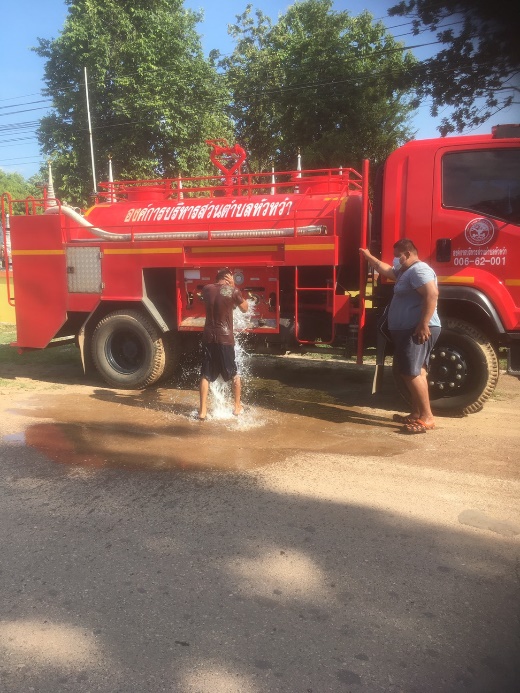 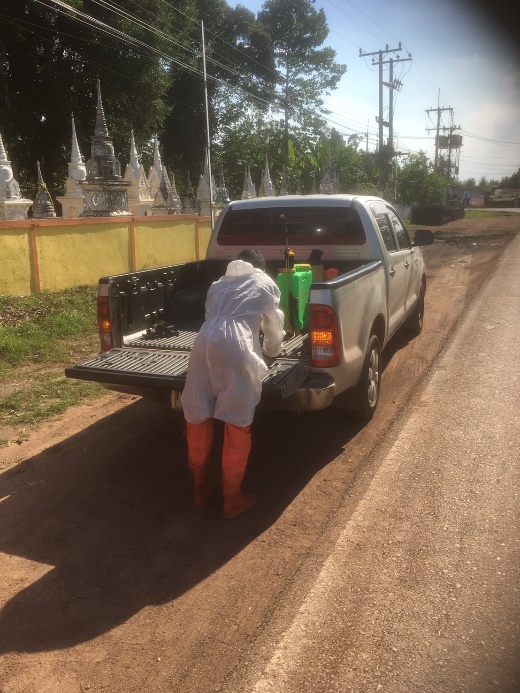 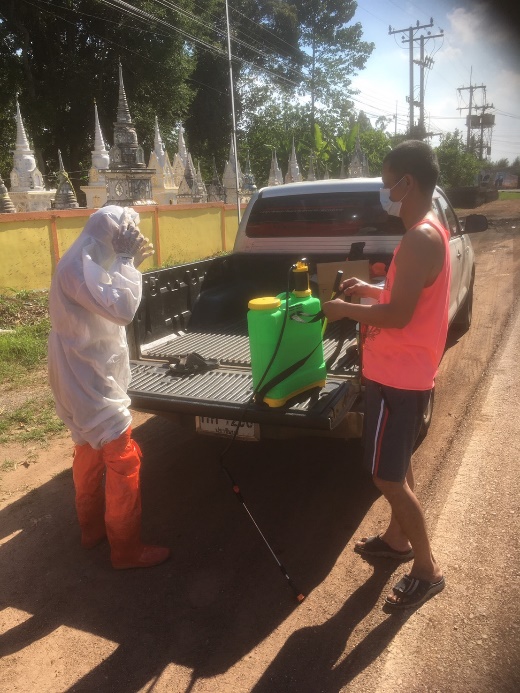 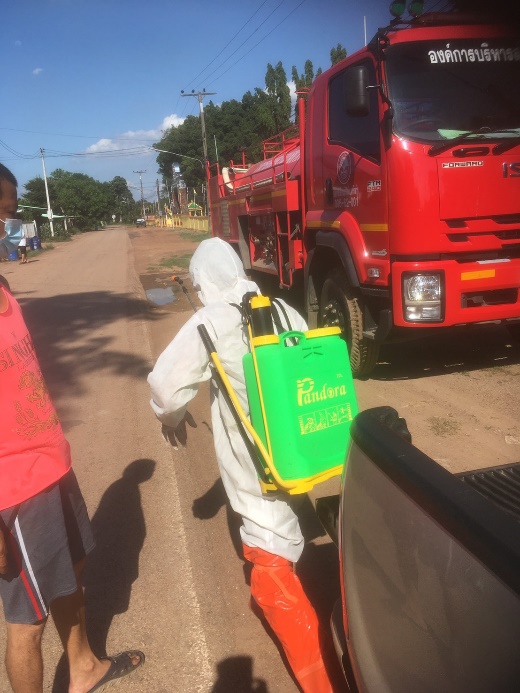 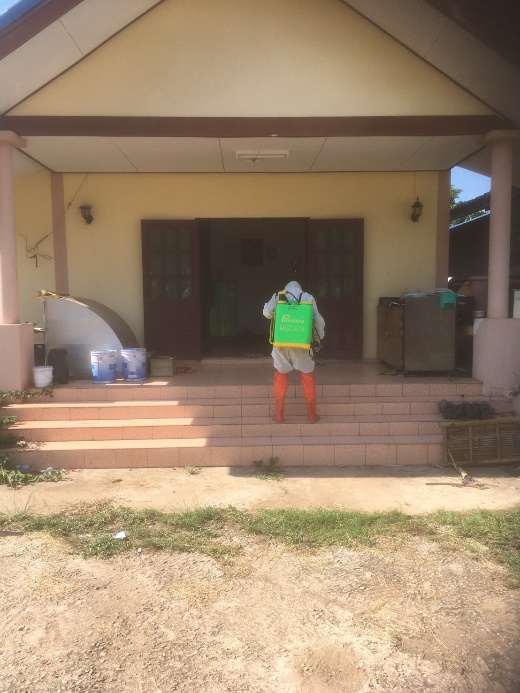 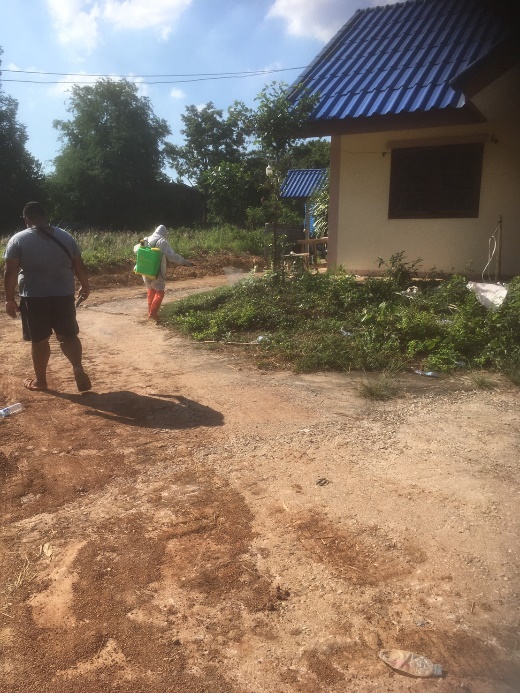 กิจกรรมประจำเดือนพฤษภาคม 2564
27 พฤษภาคม 2564 องค์การบริหารส่วนตำบลหัวหว้า จัดโครงการและกิจกรรมปลูกต้นไม้และปลูกป่าเฉลิมพระเกียรติตำบลหัวหว้า ประจำปีงบประมาณ พ.ศ. 2564 ณ บริเวณถนนหน้าทางเข้าองค์การบริหารส่วนตำบลหัวหว้า
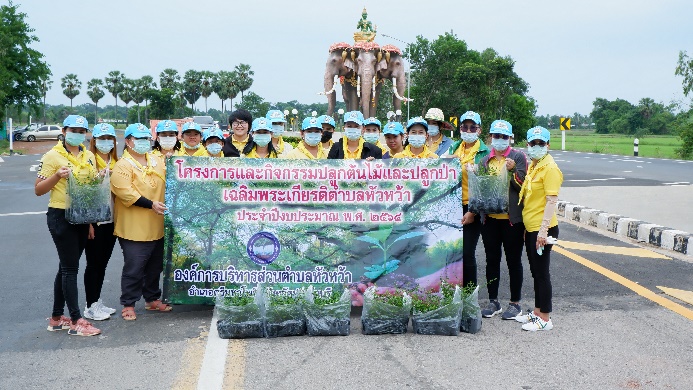 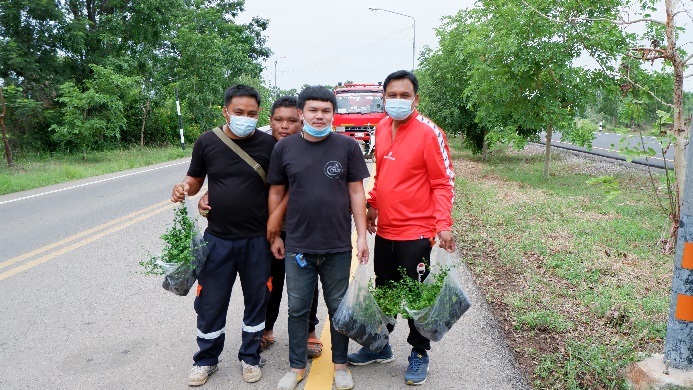 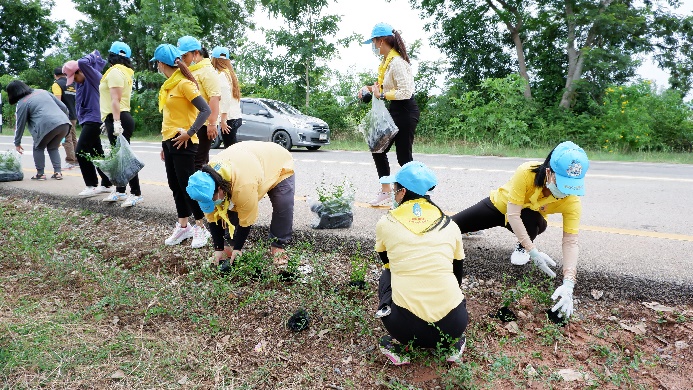 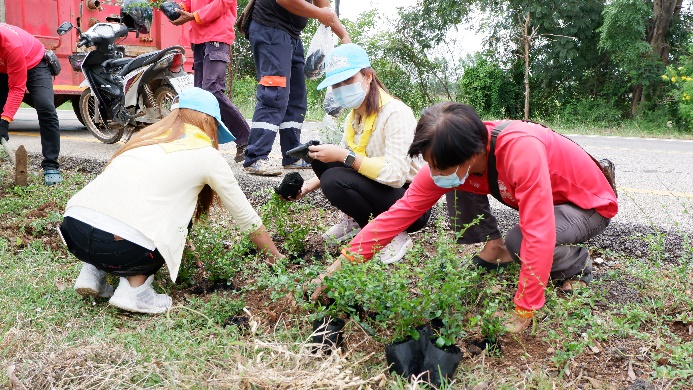 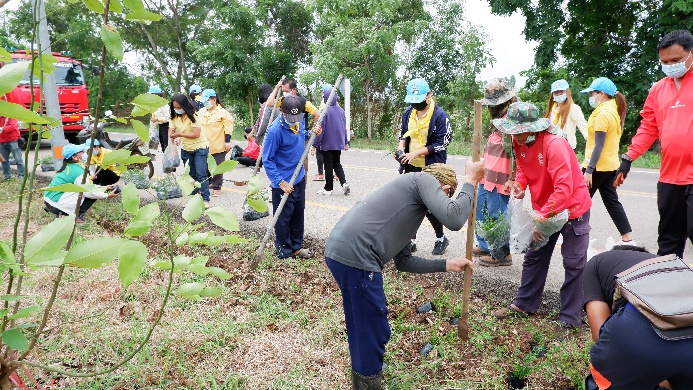 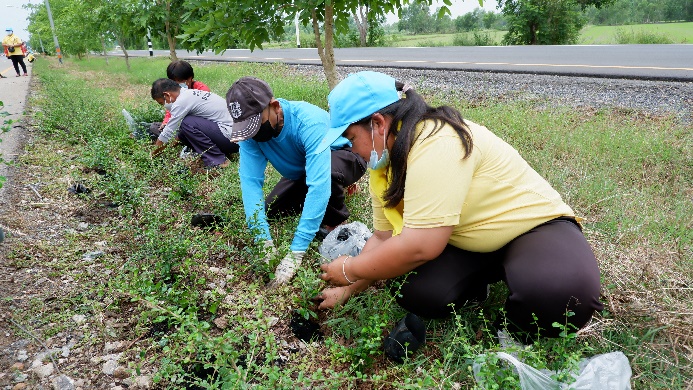 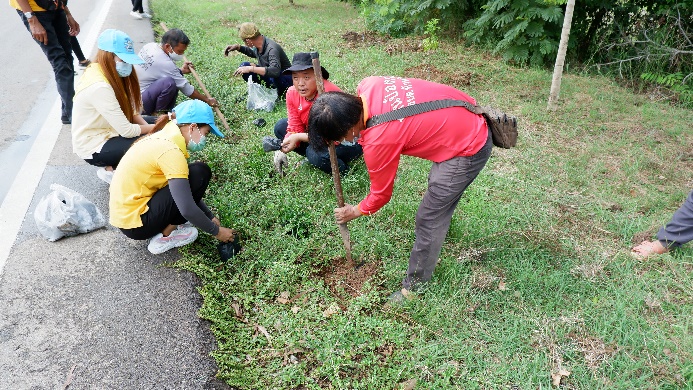 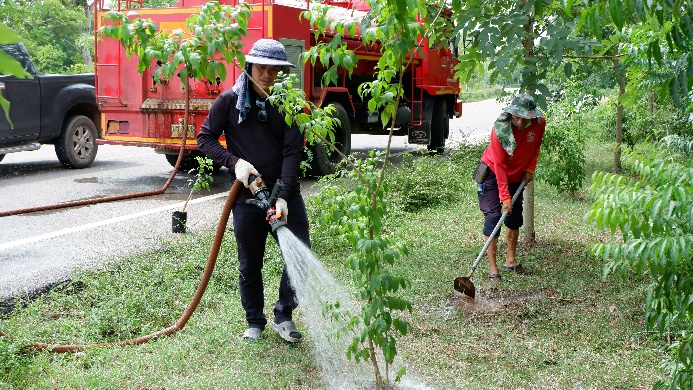 กิจกรรมประจำเดือนพฤษภาคม 2564
วันที่ 31 พฤษภาคม 2564 นายสุรชัย ทนสิงห์ นายกองค์การบริหารส่วนตำบลหัวหว้า ได้มอบหมายให้ นายอุดม คูศรี ปลัดองค์การบริหารส่วนตำบลหัวหว้า พร้อมเจ้าหน้าที่ลงพื้นที่มอบข้าวสาร อาหารแห้ง น้ำดื่ม และหน้ากากอนามัย ให้กับประชาชนที่ต้องกักตัวชั่วคราวเนื่องจากเป็นกลุ่มที่มีความเสี่ยงต่ำในการแพร่ระบาดของโรคติดเชื้อโควิด-19 ในพื้นที่ หมู่ 11 บ้านหนองระเนตร ตำบลหัวหว้า
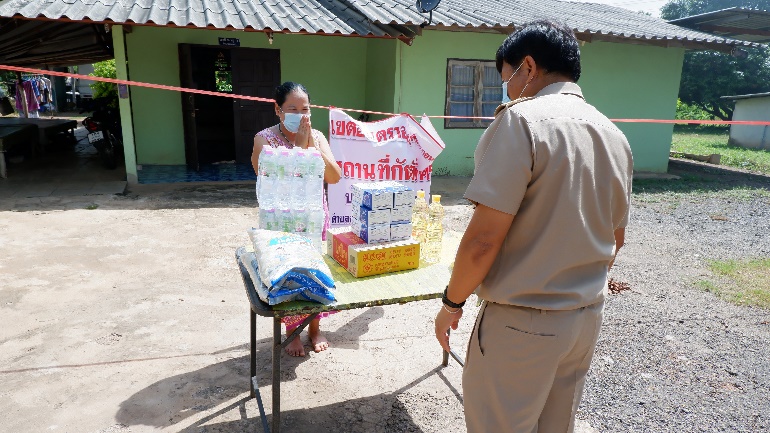 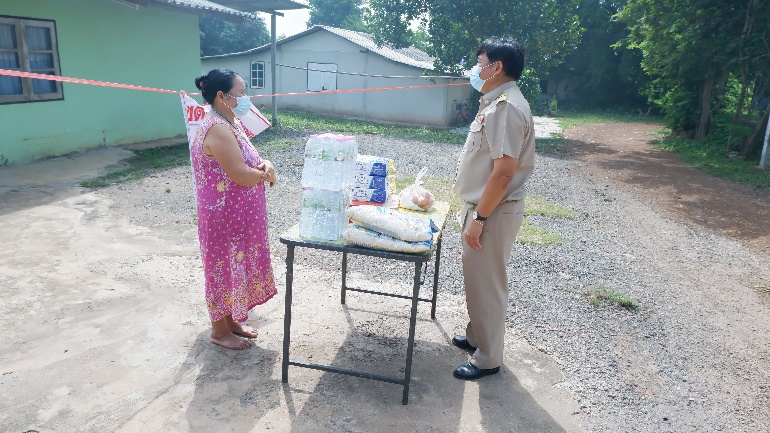 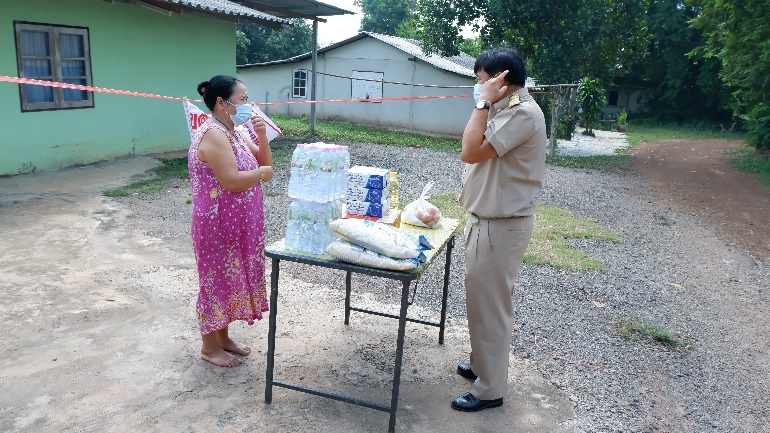 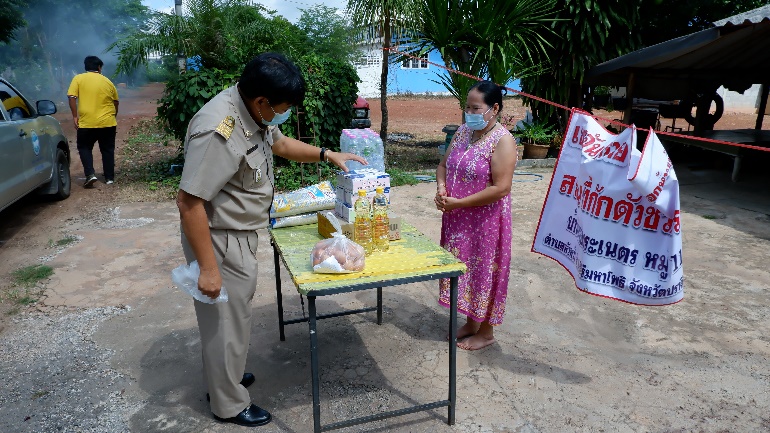 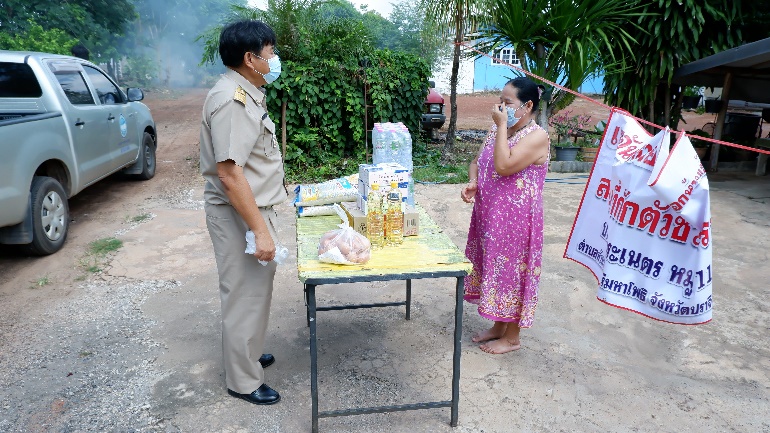 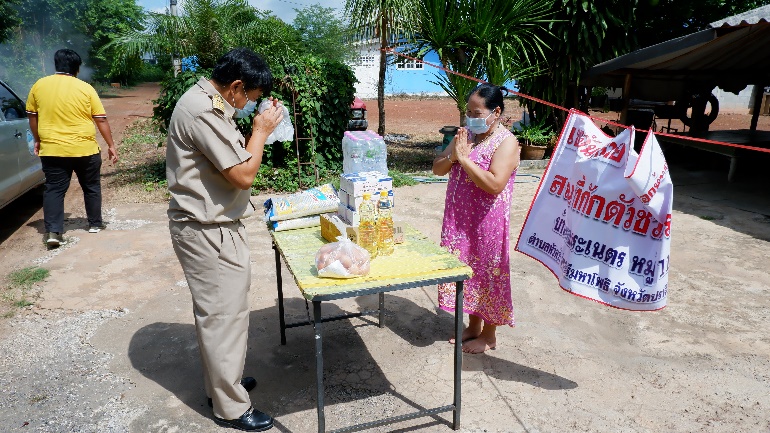 งบรายรับ-รายจ่ายจริงประจำเดือนพฤษภาคม 2564
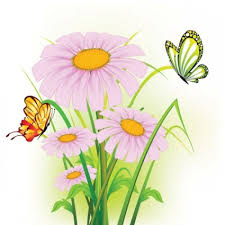 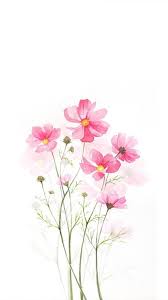 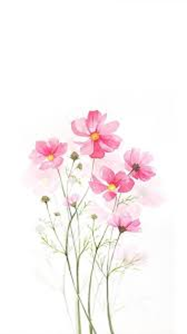 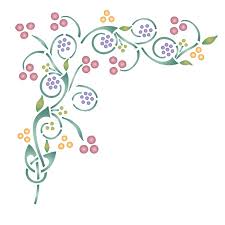 ประชาสัมพันธ์
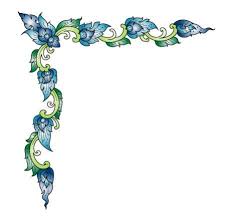 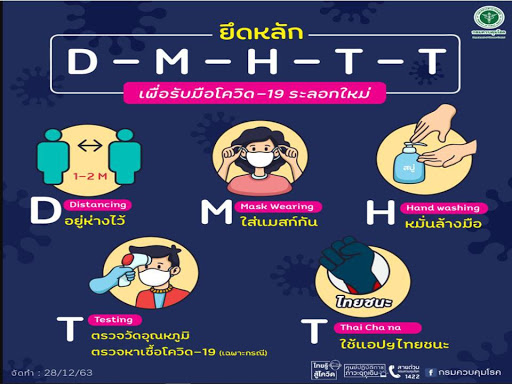 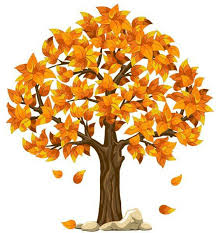 มุมกฎหมายน่ารู้
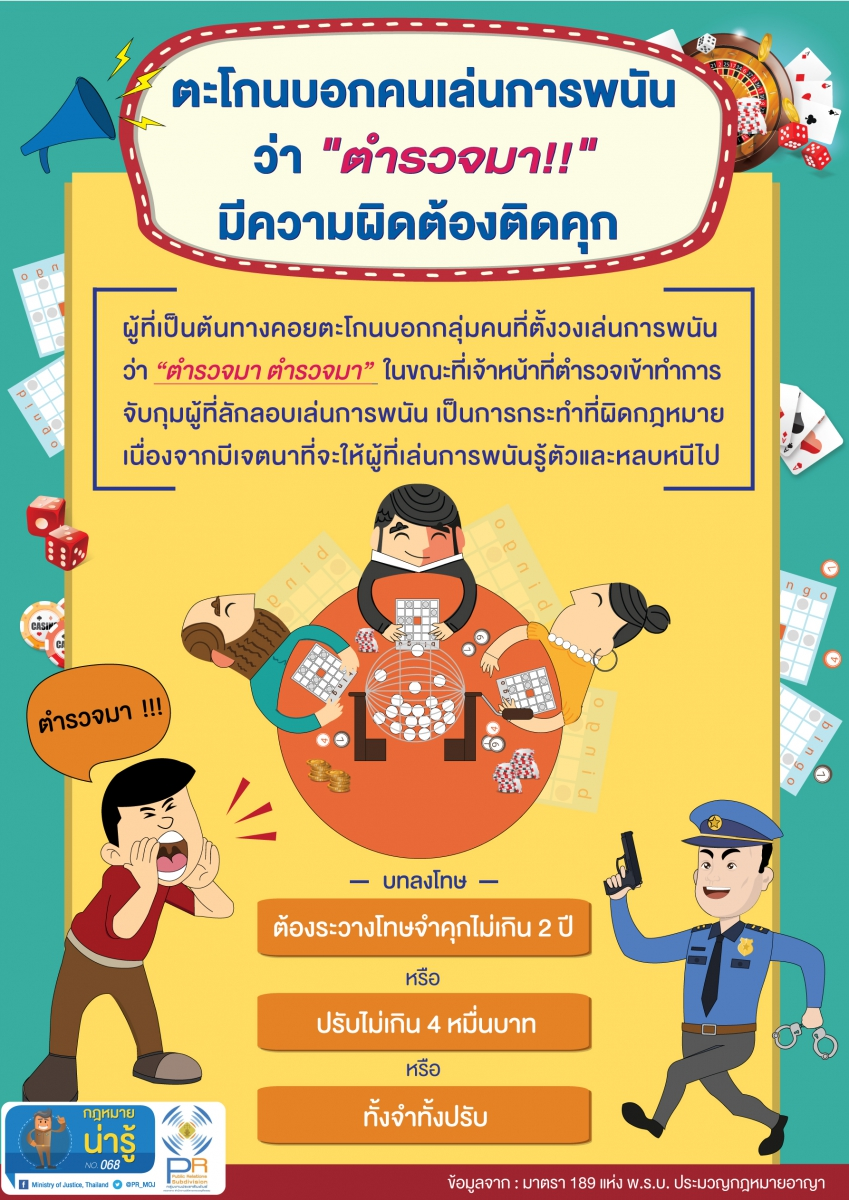 มุมความรู้
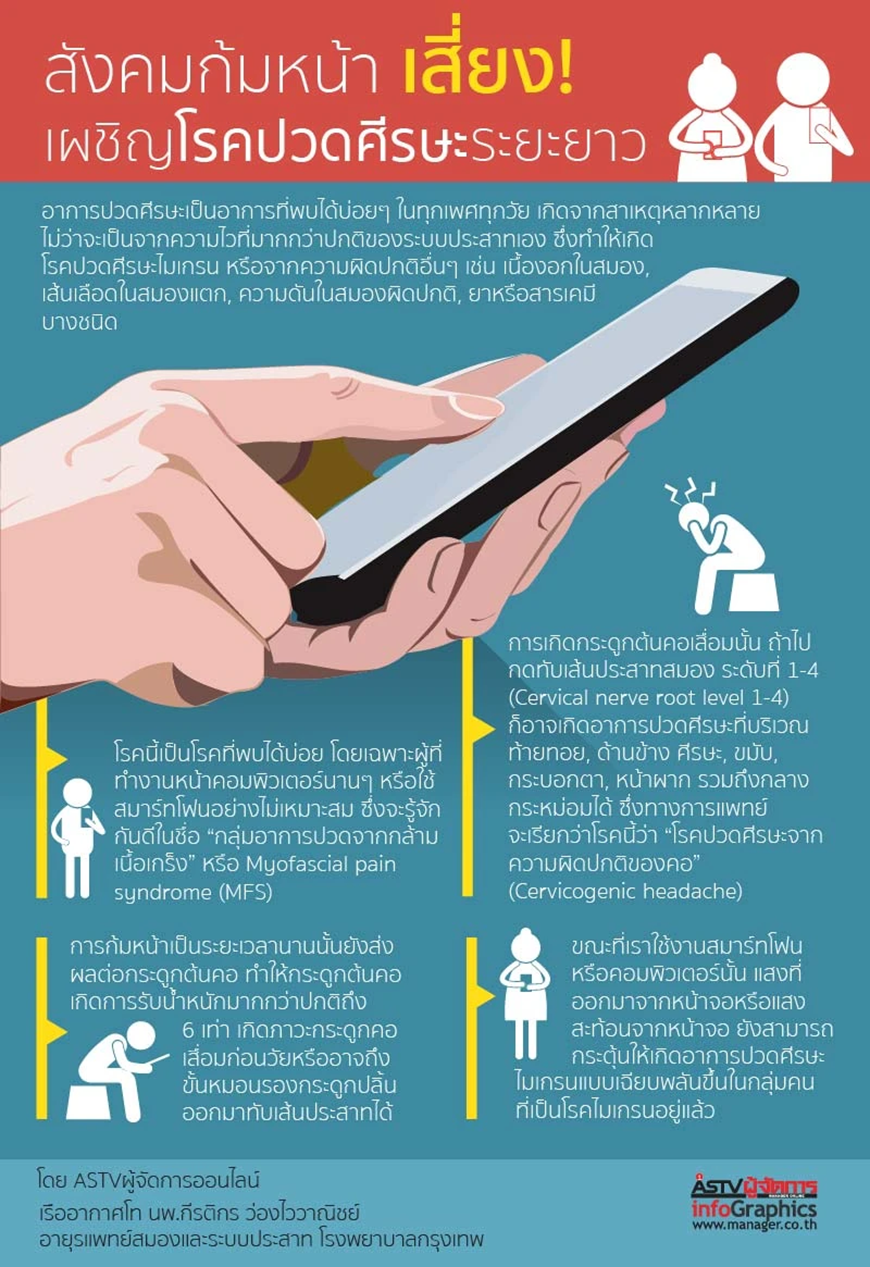 โครงการในพระราชดำริ
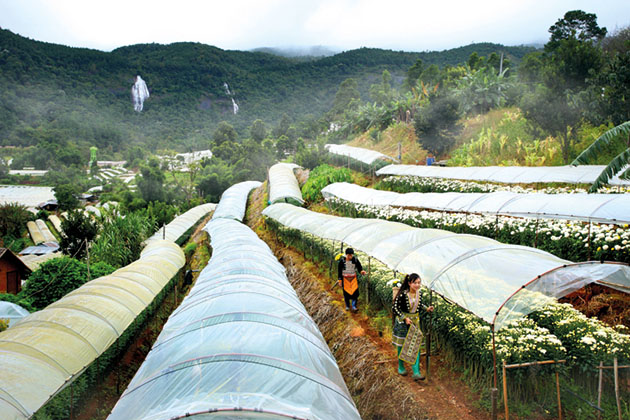 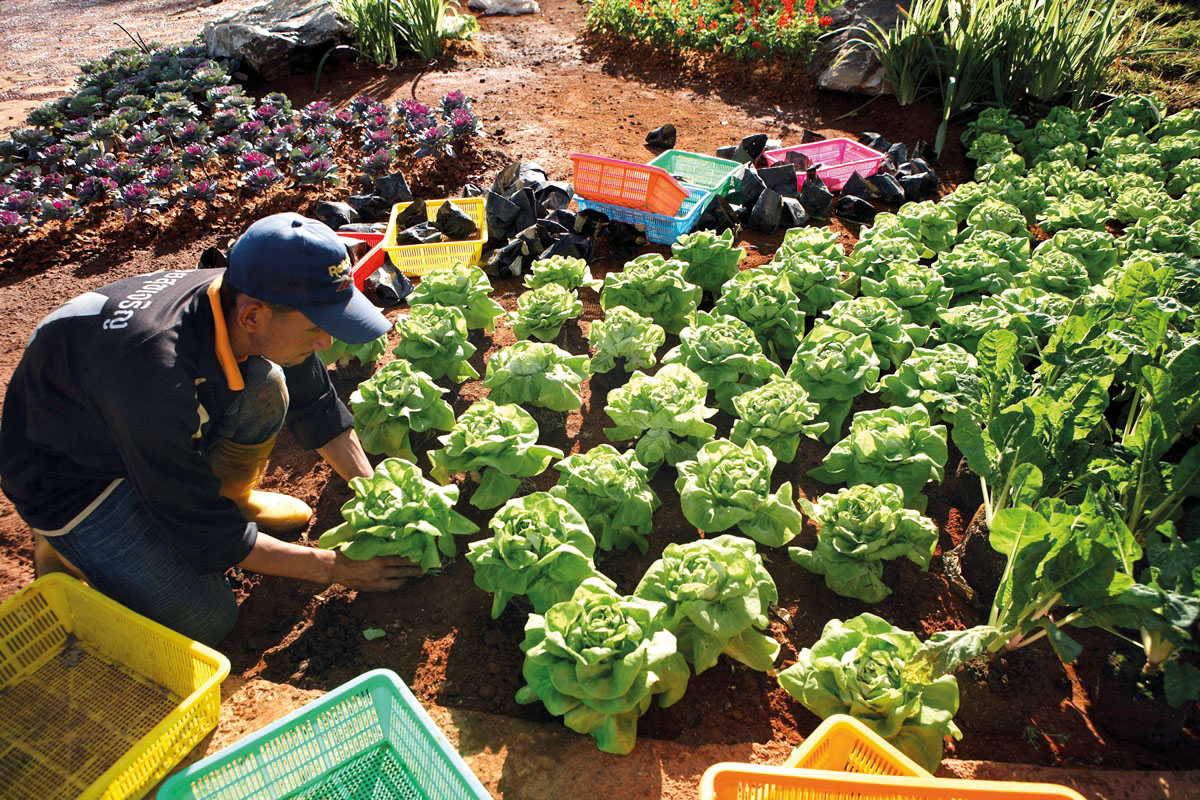 สถานีเกษตรหลวงอินทนนท์
      เดิมสถานที่แห่งนี้มีการบุกรุกผืนป่า ทำไร่เลื่อนลอย ปลูกข้าว ปลูกฝิ่น จากชาวเขาเผ่ากะเหรี่ยง และชาวไทยภูเขา ทำให้ป่ามีสภาพเสื่อมโทรม ในหลวงรัชกาลที่ 9 ทรงอยากให้ชาวเขาเหล่านั้นมีพื้นที่ทำกินเป็นหลักแหล่ง จึงมีพระราชดำริให้ถ่ายทอดความรู้การเกษตรแผนใหม่      ให้หันมาทำการเกษตรแบบถาวร จึงจัดตั้ง “สถานีวิจัยโครงการหลวงอินทนนท์” ขึ้นในปี 2522 ดำเนินงานวิจัยด้านไม้ดอก ไม้ประดับ พืชผัก และไม้ผล และเปลี่ยนมาเป็น “สถานีเกษตรหลวงอินทนนท์” ในปี 2550
กองบรรณาธิการ
      ที่ปรึกษา              :    นายสุรชัย  ทนสิงห์  นายก อบต.หัวหว้า
      บรรณาธิการ         :    นายอุดม  คูศรี ปลัด อบต.หัวหว้า
      ผู้ตรวจสอบข้อมูล   :    น.ส. กชพร  สายรัตน์ (หัวหน้าฝ่ายวิเคราะห์นโยบายและแผน 	            รักษาราชการแทนหัวหน้าสำนักปลัด อบต. หัวหว้า)
      จัดทำโดย             :    นายสุระเดช  ไกรศรี (นักวิเคราะห์นโยบายและแผน)
                                   น.ส. ปนัดดา  บุญสวัสดิ์ (เจ้าพนักงานธุรการ)